Engineering Analysis
Lec.2
Fall course 2022-2023
3rd Year


Nyan Dawood
Second order Linear ODEs with Constant Coefficients
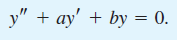 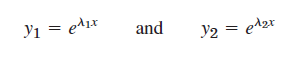 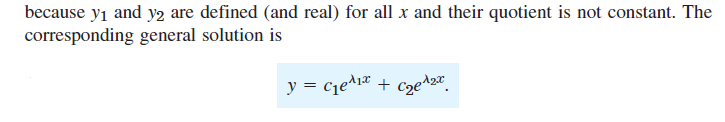 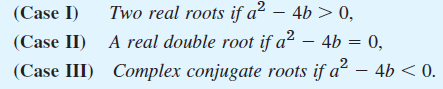 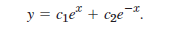 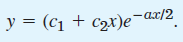 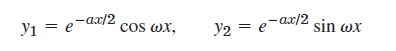 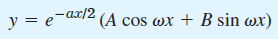 Tutorials :   Solve 2nd order  linear  ODE
y’’+y’-2y =0 ,                            y(0)=4 ,         y’(0)=-5


.

.
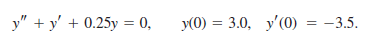 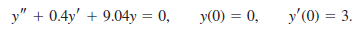 Second order Linear ODEs with Constant Coefficients (non-Homogeneous)